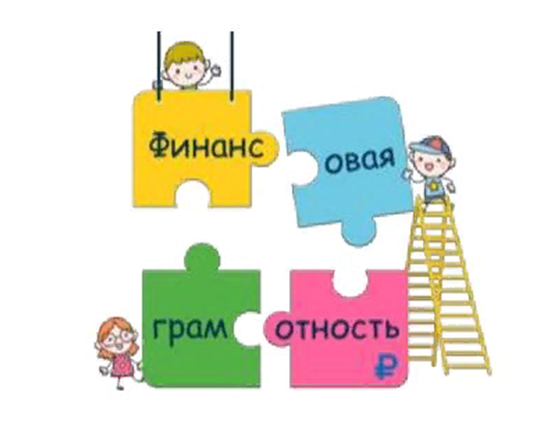 Использование кейс-технологий в образовательной деятельности по формированию финансовой грамотности детей старшего дошкольного возраста
Финансовая грамотность в XXI веке представляет собой важнейшую компетенцию, которая так же жизненно важна для каждого современного человека, как и умение писать и читать.
Основная задача педагога – использовать различные формы и методы для раскрытия на доступном для детского восприятия уровне финансовых понятий, а также закреплять полученные ребенком новые знания на протяжении всего периода обучения в дошкольной образовательной организации.
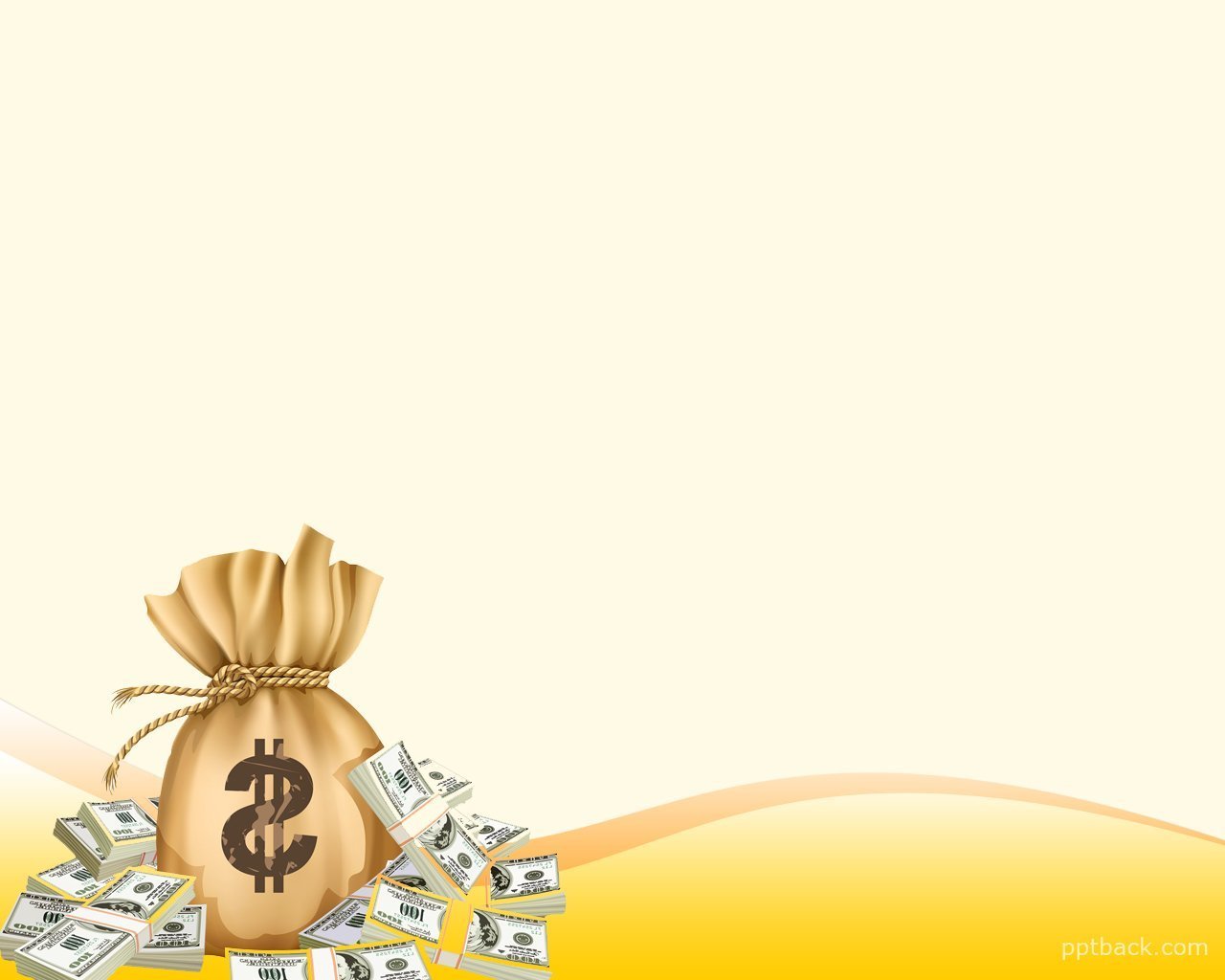 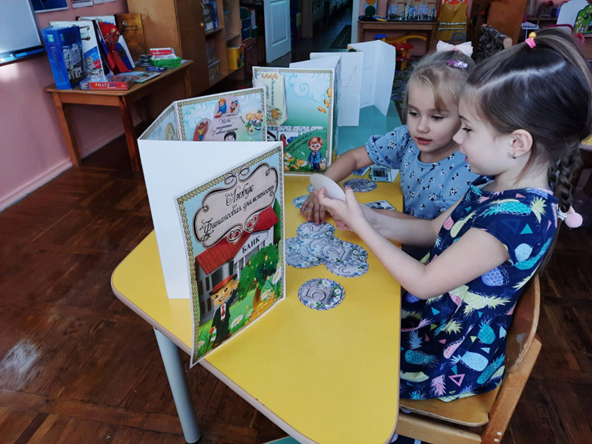 В своей работе мы активно применяем технологию лэпбукинга и кейс-метода.
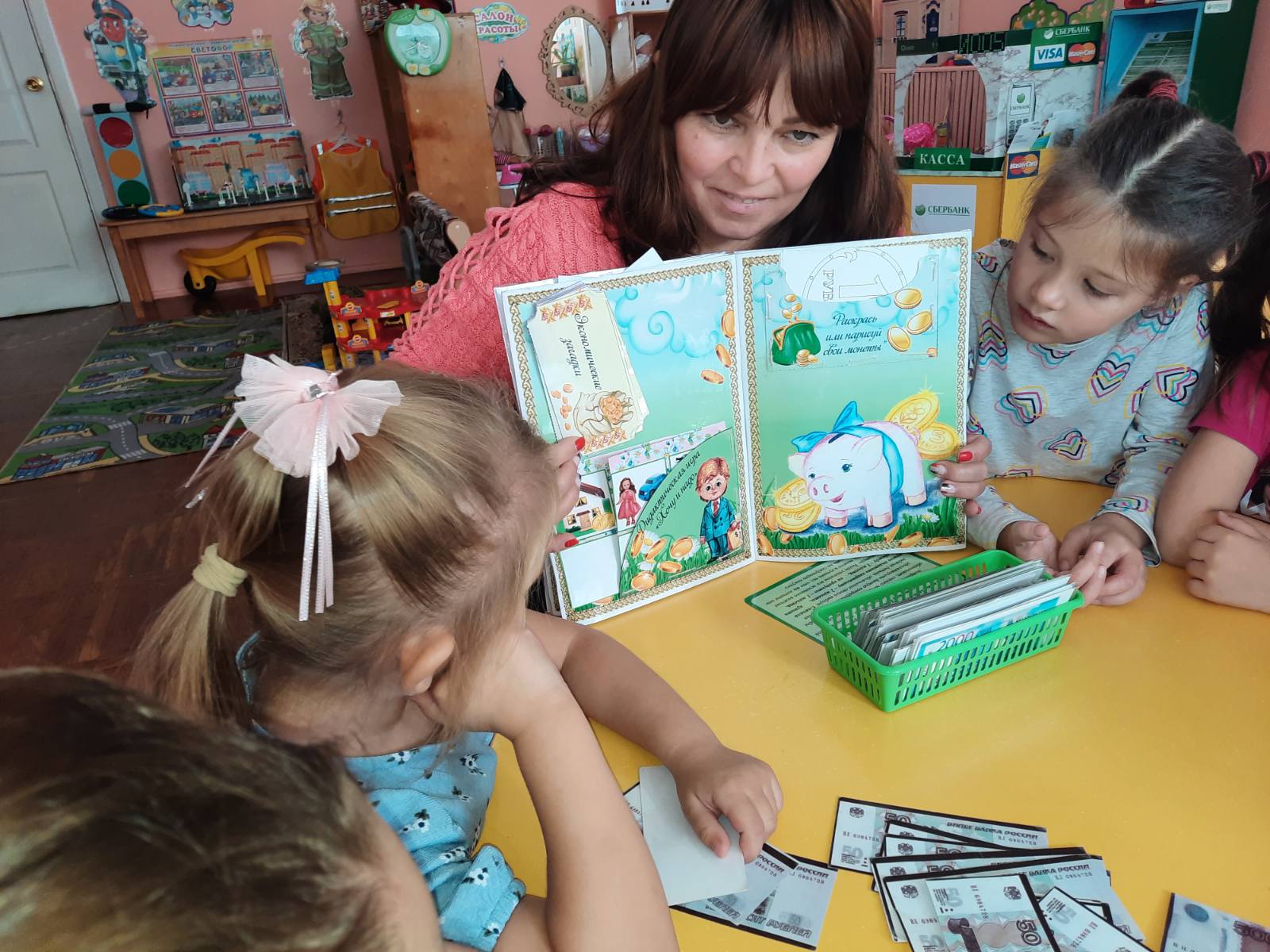 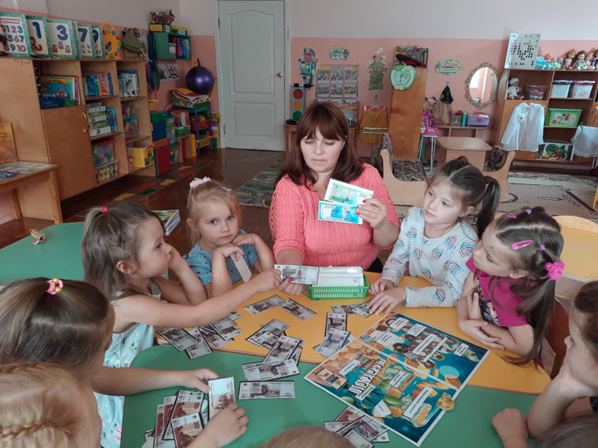 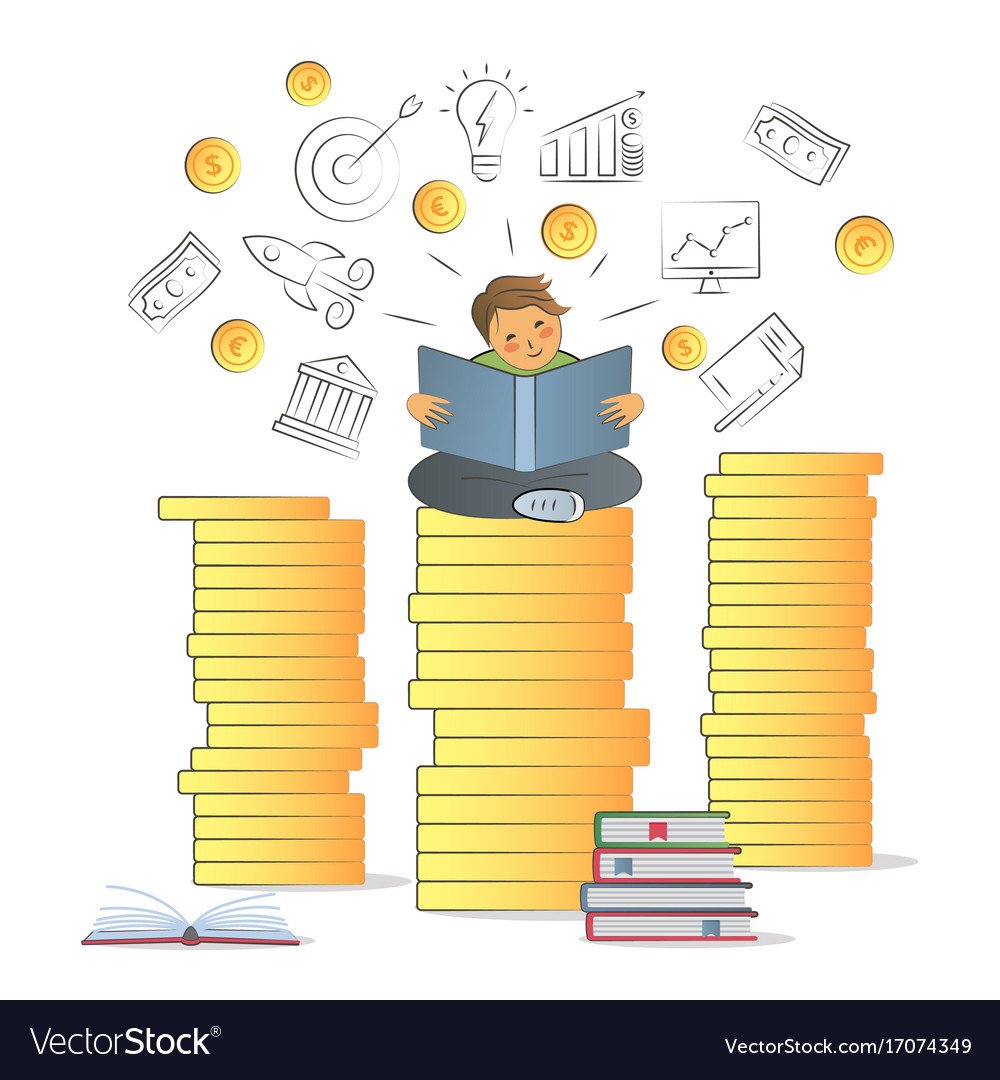 Нами была модернизована предметно-пространственную среда, мы наполнили её различными объектами по формированию ранней финансовой грамотности. Были изготовлены макет банкомата и кассы, магазин
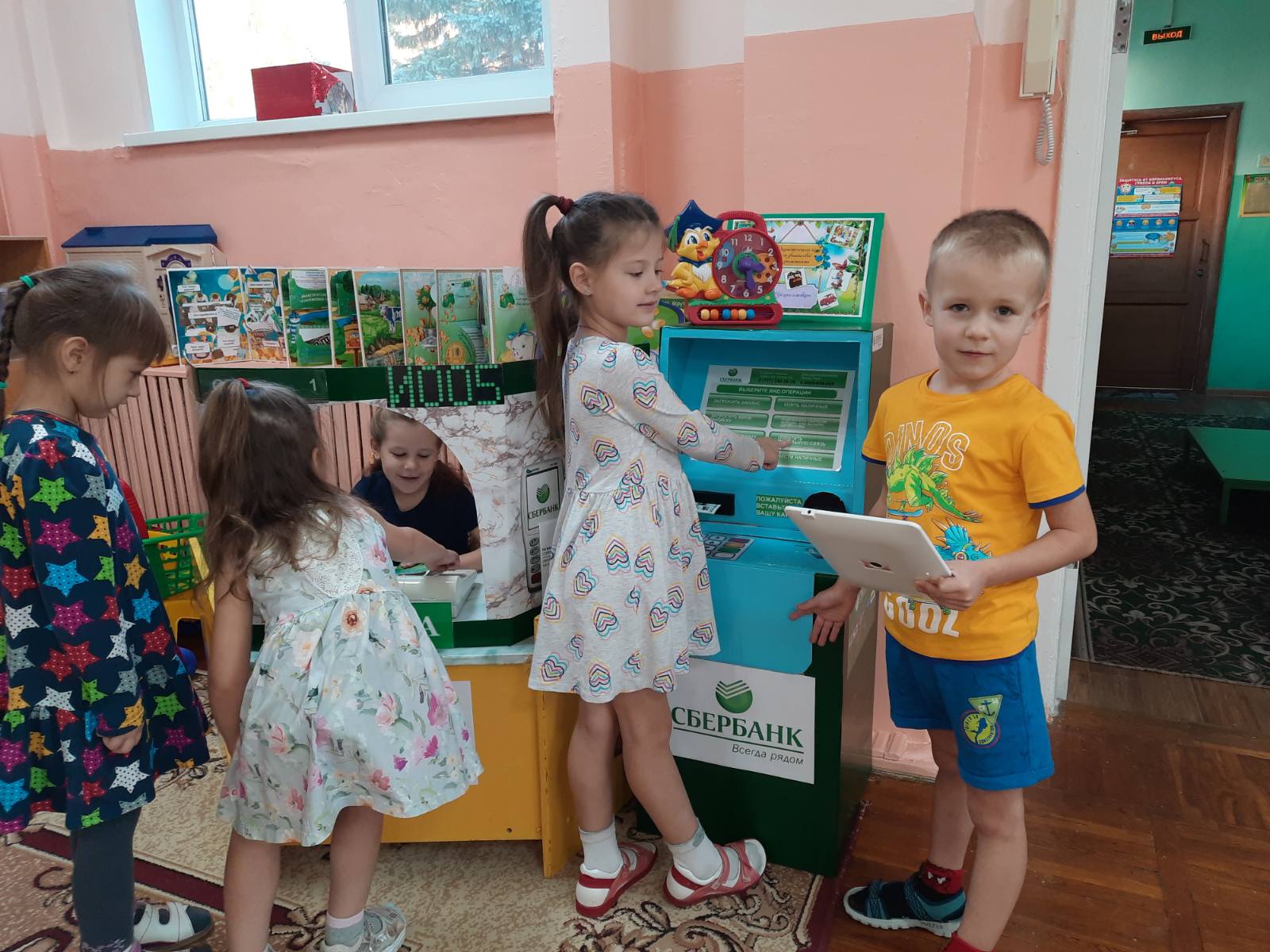 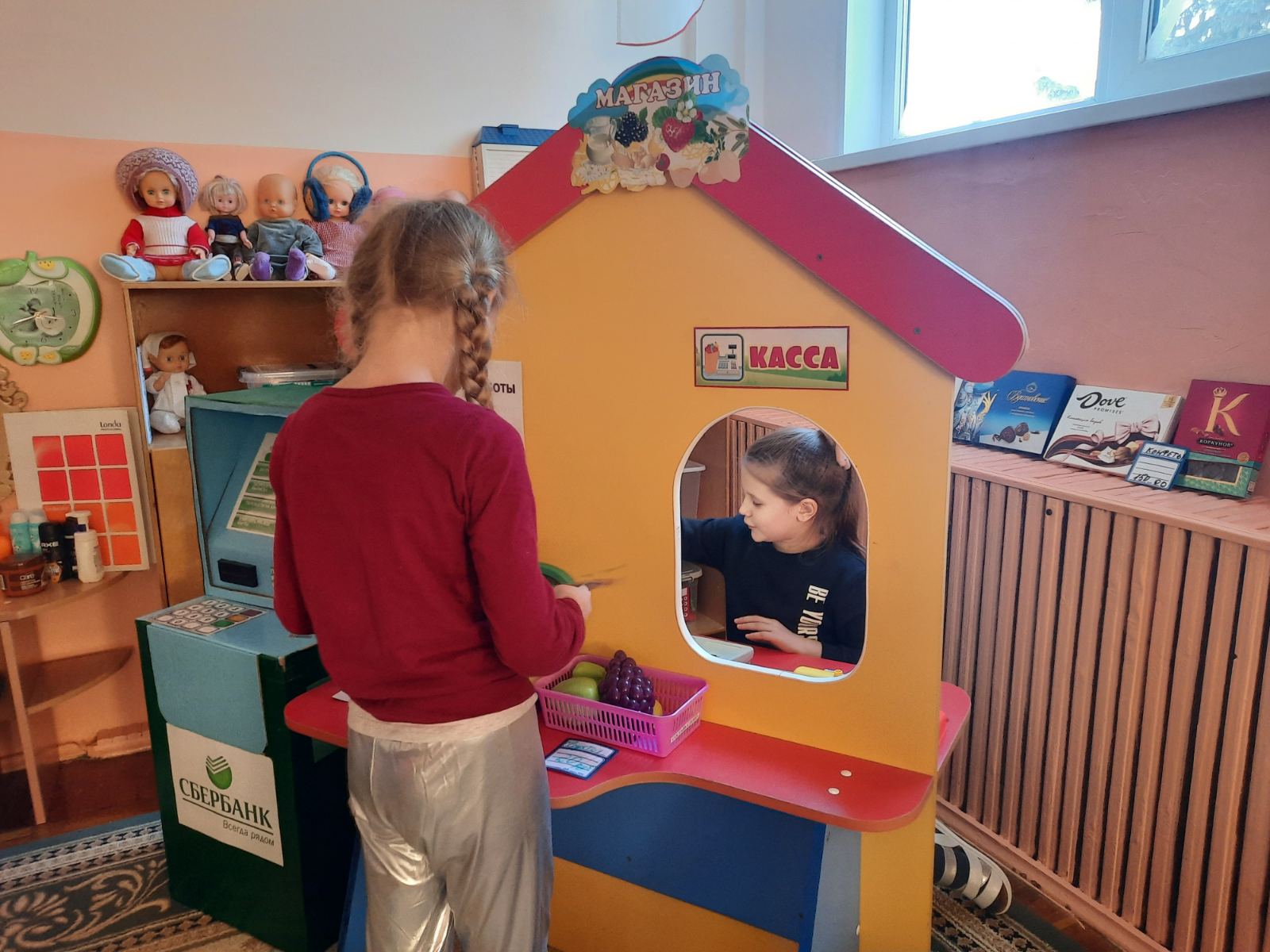 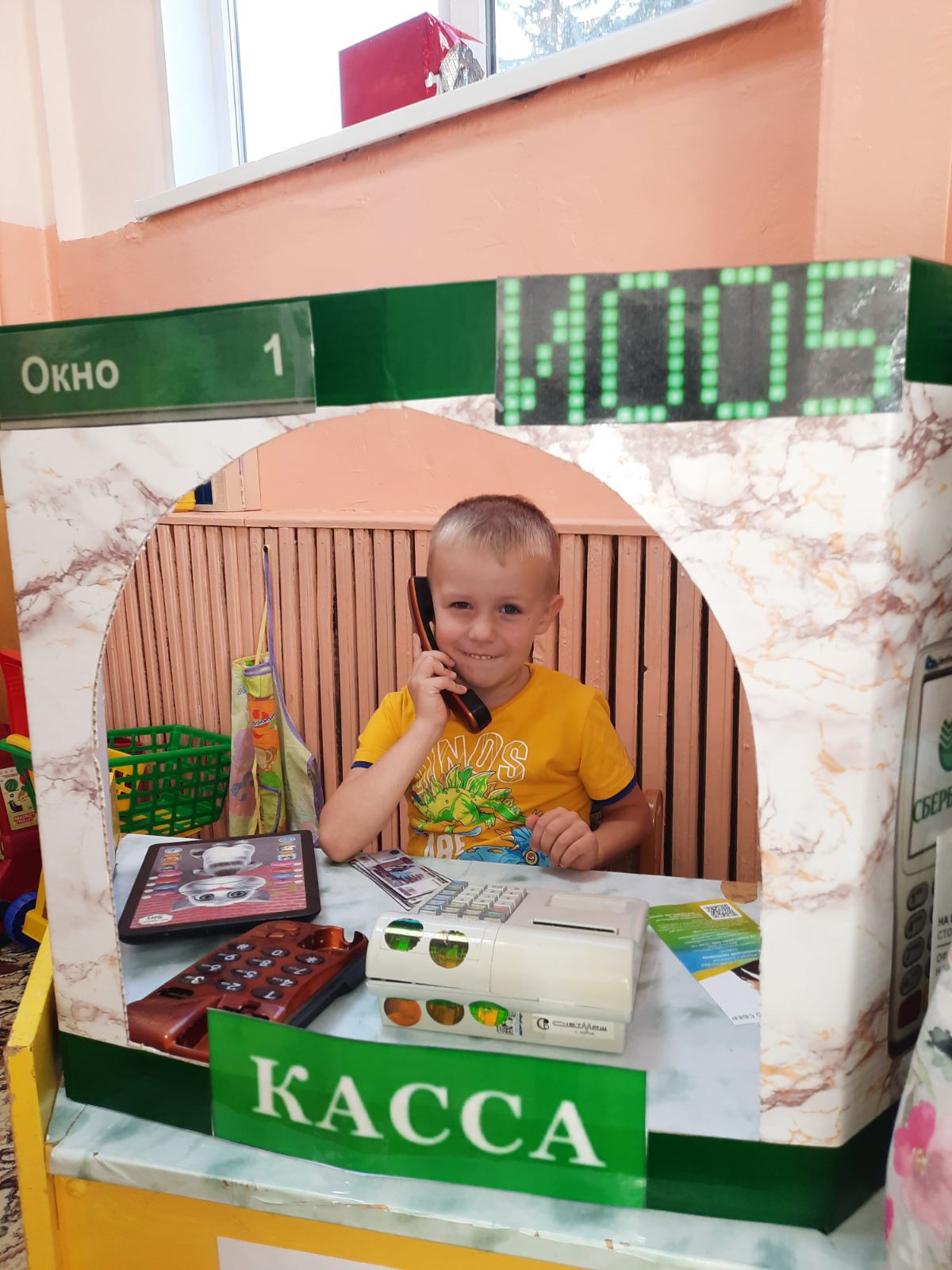 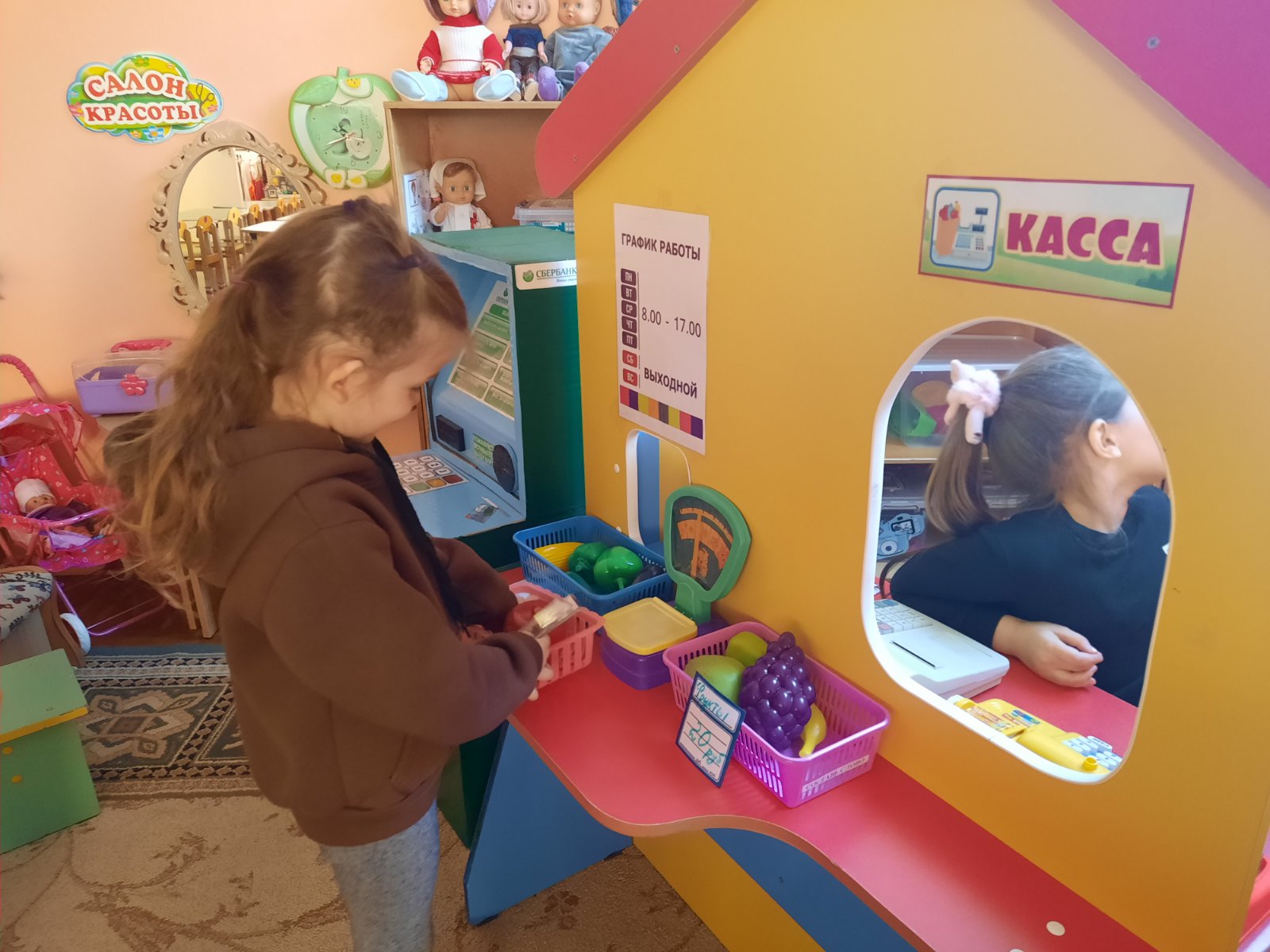 Кейс - технологии – в переводе это «портфель с необычными ситуациями, случаями».
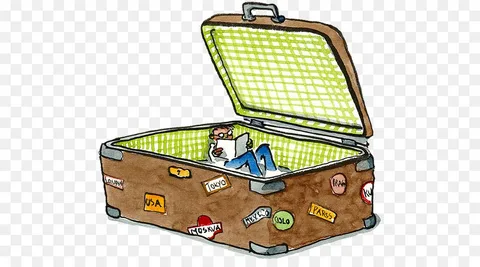 К кейс - технологиям относятся:1.   Метод ситуационного анализа (метод анализа конкретных ситуаций, ситуационные задачи и упражнения; кейс - стадии; фото-кейсы; кейс - иллюстрации);2.    Метод инцидента;3.    Метод ситуационно-ролевых игр;4.    Метод разбора деловойкорреспонденции;5.    Игровое проектирование;6.    Метод дискуссии.
Как правило, кейс включает в себя:• ситуацию – случай, проблема, история из реальной жизни,• контекст ситуации – хронологический, исторический, контекст места, особенности действия или участников ситуации,• комментарий ситуации, представленный автором
Работа по этой технологии, как и по многим другим, предполагает два этапа: подготовительный и этап проведения.
Первый этап - подготовка кейса.
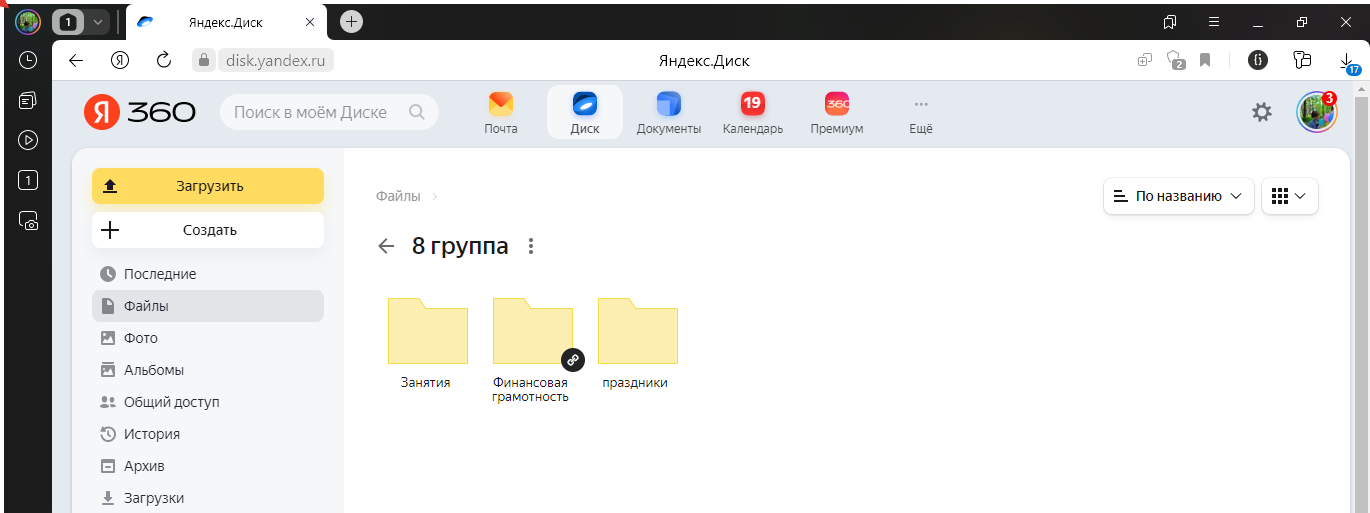 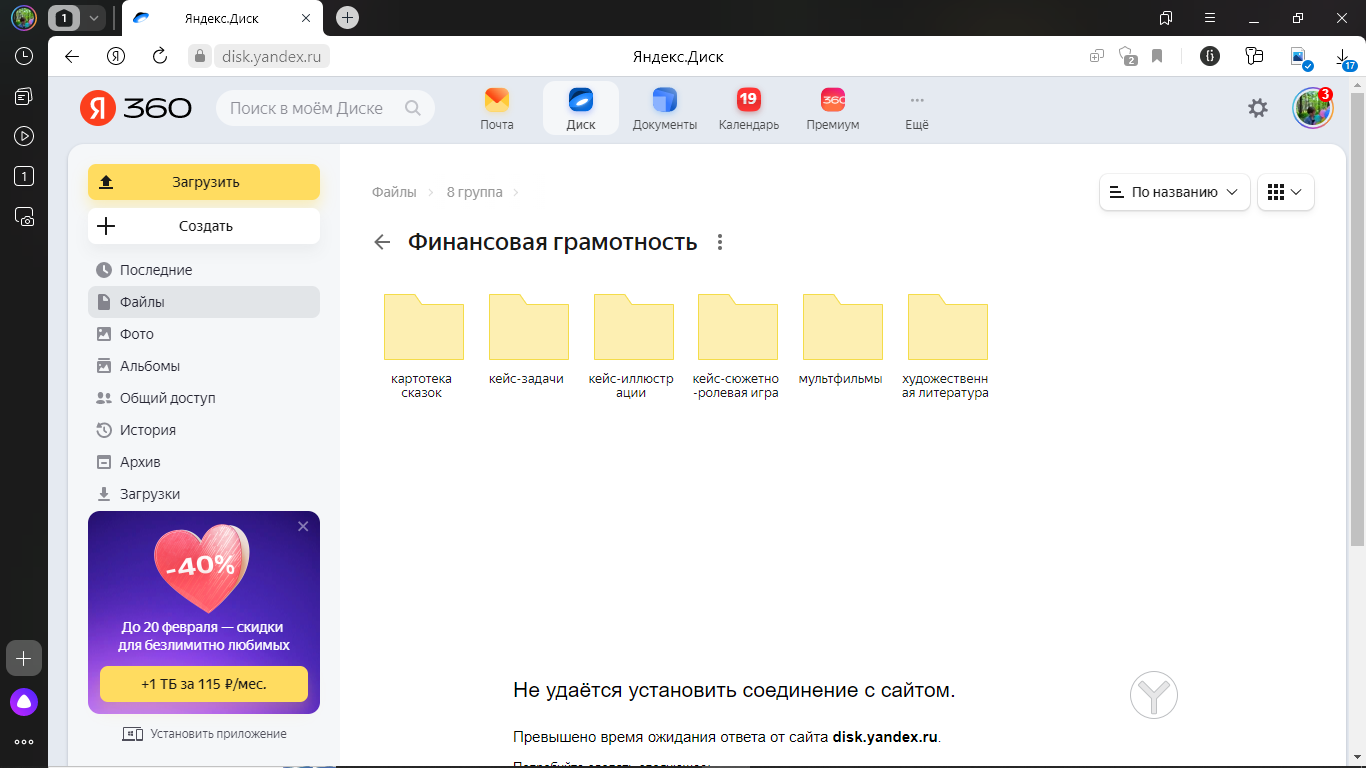 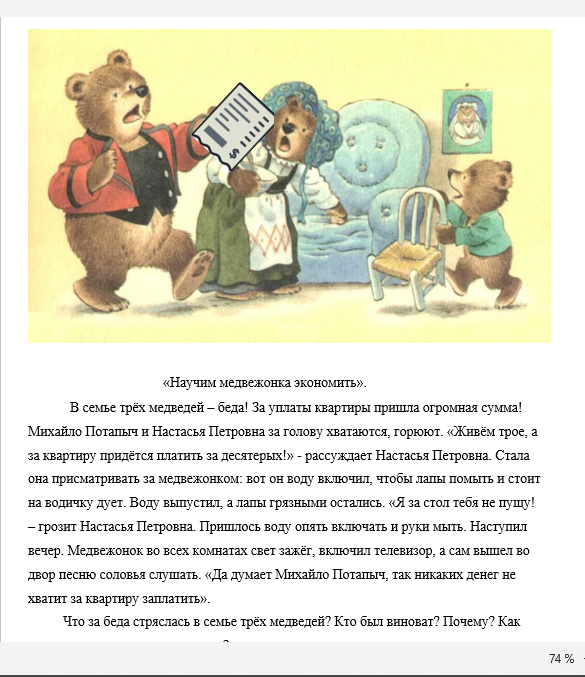 Кейс-иллюстрация
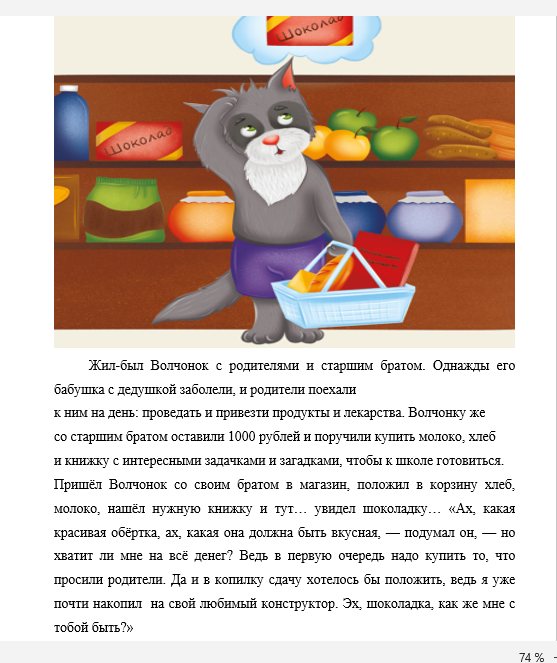 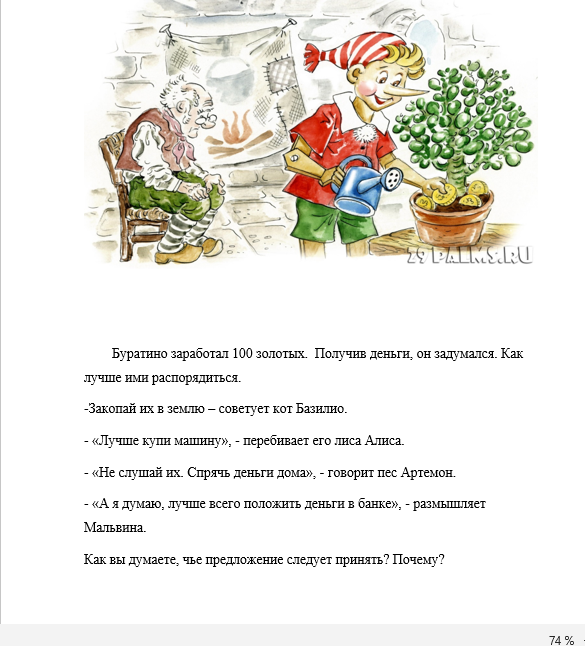 Фото, сюжет которого отражает какую – либо проблему
Текст к кейсу, который описывает совокупность событий.

Задание – правильно поставленный вопрос. В нем должна быть мотивация на решение проблемы.
В процессе освоения данной кейс - технологий дети:
- учатся получать необходимую информацию в общении; -учатся доказывать свою точку зрения, аргументировать ответ, формулировать вопрос,  - участвовать в дискуссии; учатся отстаивать свою точку зрения; - умение принимать помощь.
Кейс-сюжетно-ролевая игра
происходит формирование у детей навыков работы в команде;
 умение вести диалог со взрослыми и сверстниками;
развивается умение адекватно реагировать в возникающих конфликтных ситуациях;
 обеспечивается взаимосвязь с жизнью и игрой ребенка;
 учатся применять самостоятельно, без помощи взрослого полученные знания в реальной жизни без затруднений.
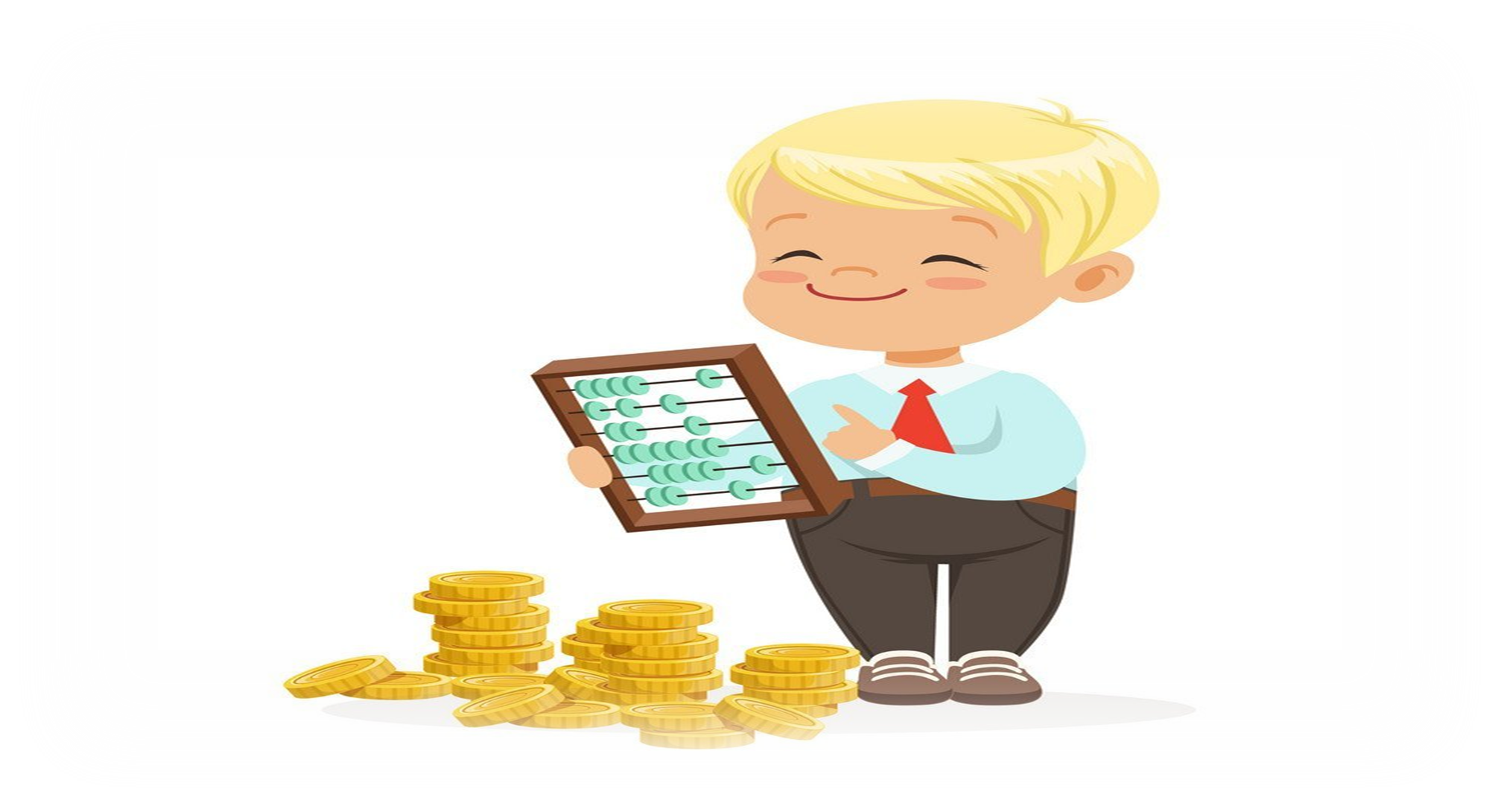 Кейс-сюжетно-ролевая игра
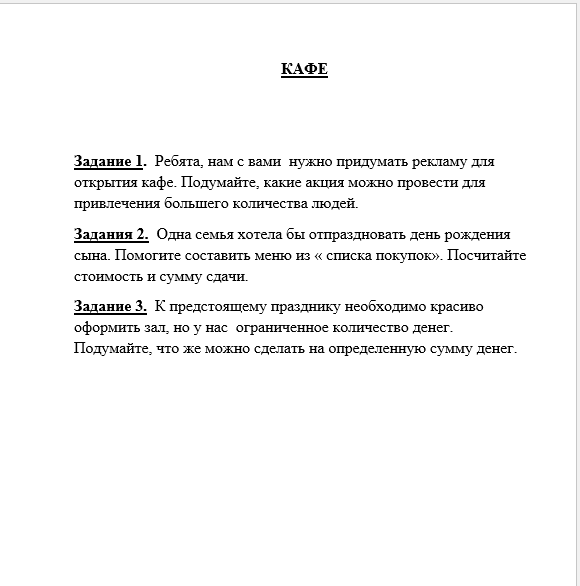 Кейс не предлагает дошкольникам проблему в открытом виде, им предстоит вычленить ее из той информации, которая содержится в описании кейса
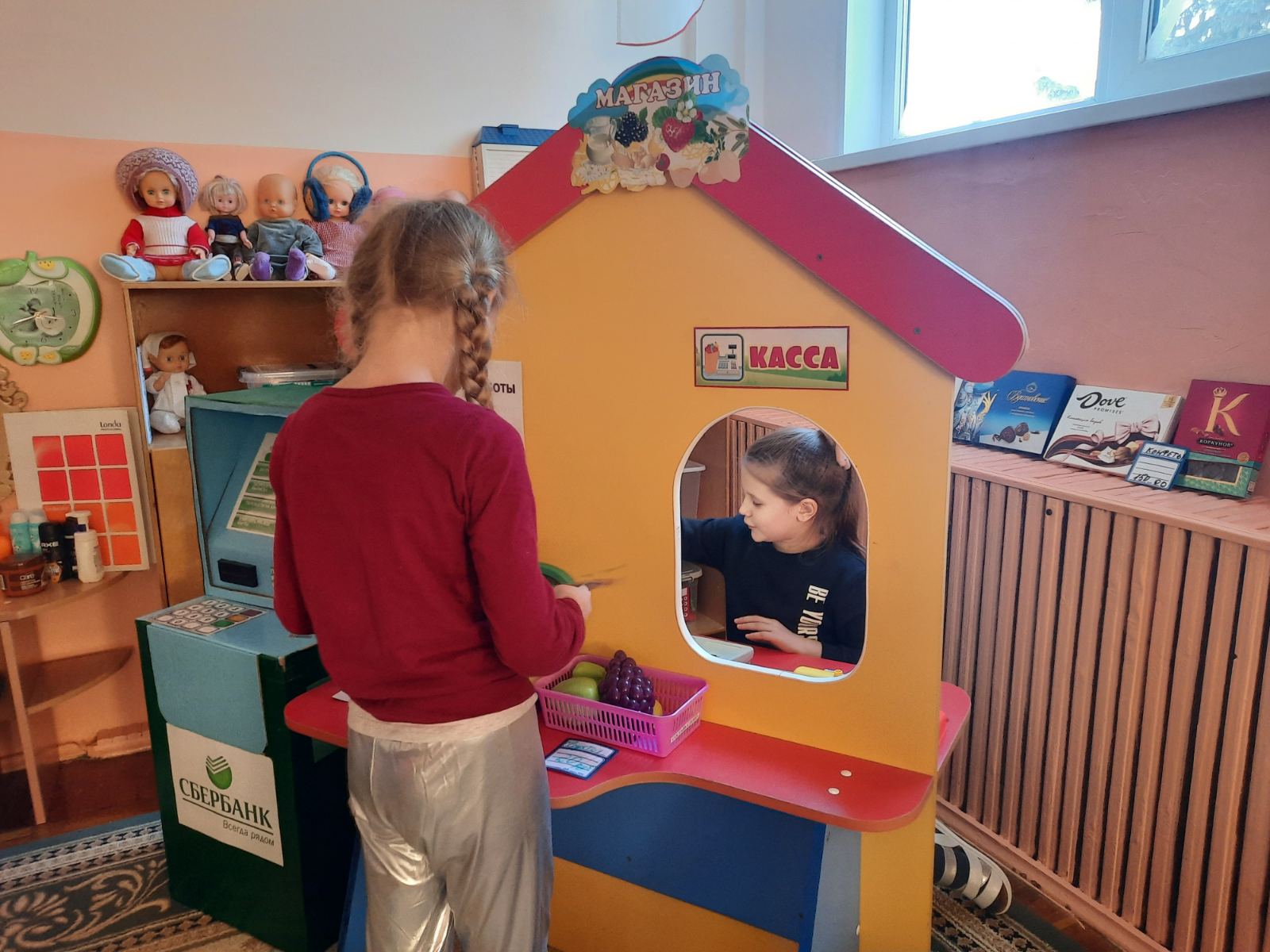 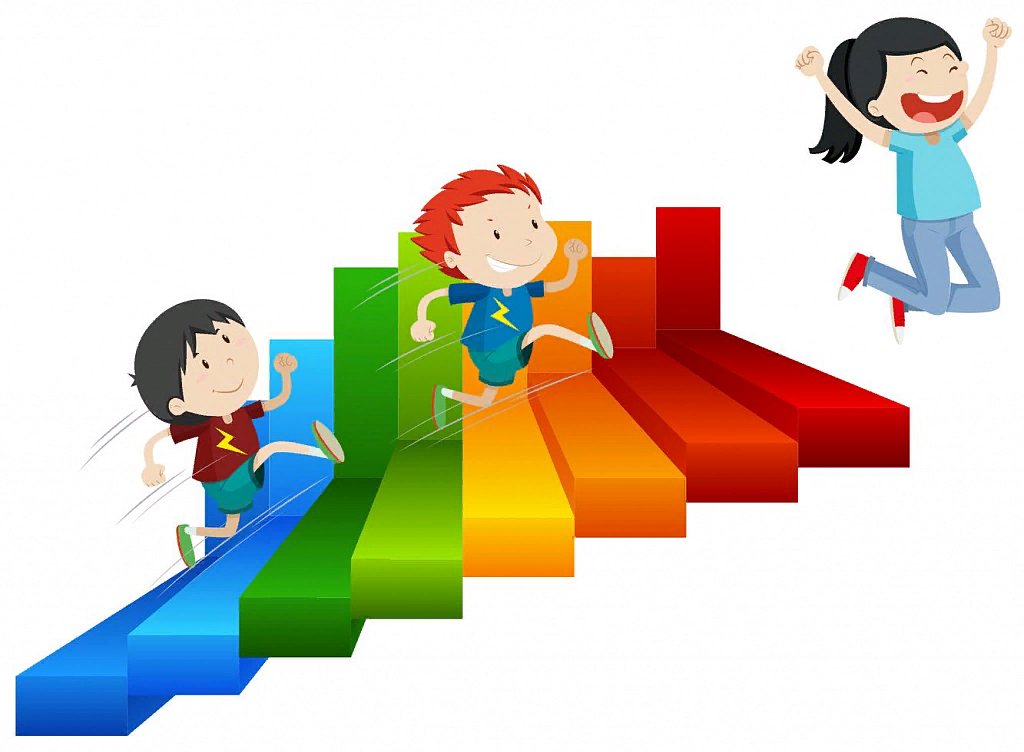 Шаг 5. «Обратная связь» и рефлексия: оценка участниками собственного вклада в работу всей группы.
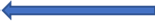 Шаг 4.  Презентация решений и оценка решений.
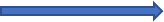 Шаг 3. Решение проблемы.
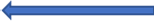 Шаг 2.Анализ ситуации и организация обсуждения кейса.
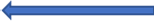 Шаг 1. Знакомство с ситуацией. Показываем иллюстрацию, без текста задания. Текс читаем. Обращаем внимание, что необходимо  краткое описание - только факты - основных этапов развития событий и действий действующих лиц.
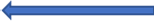 Вывод:
Кейс-технология в образовании предполагает осмысление обучающимися реальной жизненной ситуации, описание которой и отражает конкретную практическую проблему, и актуализирует соответствующий комплекс знаний, необходимых для усвоения в ходе разрешения проблемы.
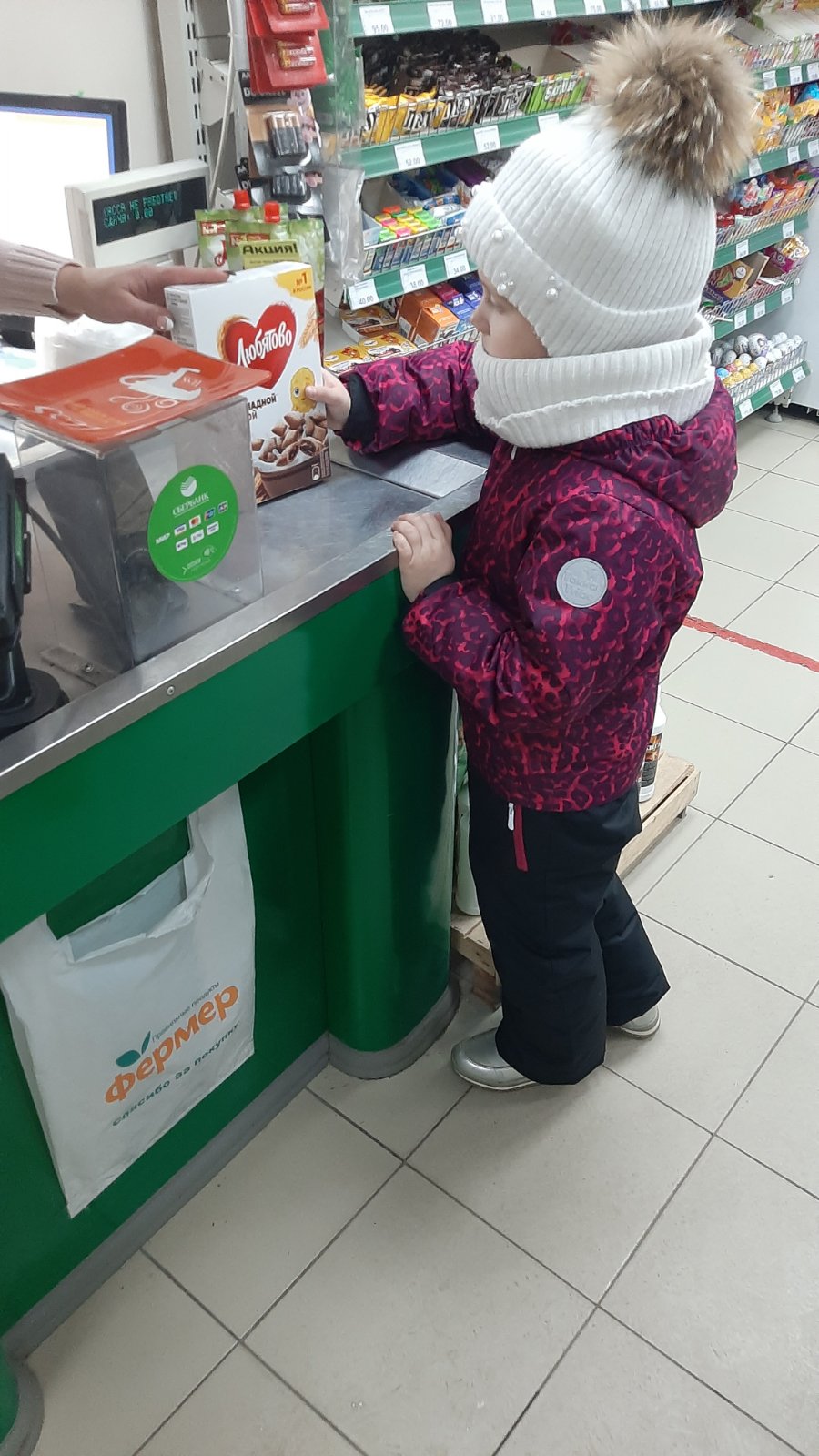 Вывод:
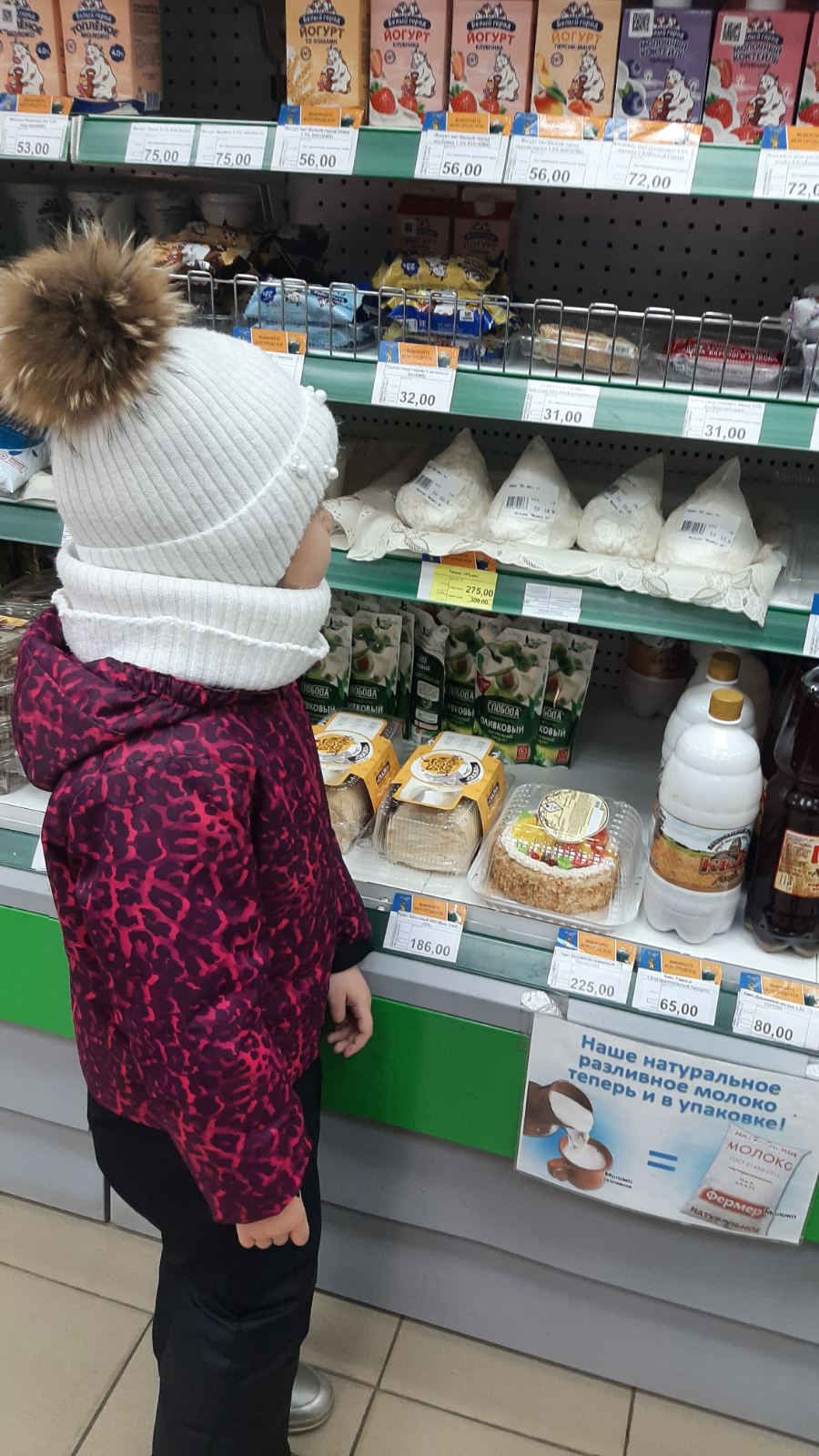 Кейс-метод в обучении дошкольников повышает их интерес к образовательной деятельности, позволяет выявлять их актуальные интересы, развивает активность, коммуникативные навыки, умение слушать и излагать свои мысли, вести диалог с взрослым и сверстниками, получать необходимую информацию.
Кейс-метод, используемый в дошкольном образовании, позволяет взаимодействовать всем участникам образовательного процесса. Вместе с воспитателем, родителями дети анализируют ситуацию, совместно разбираются в проблеме, предлагают способы, как ее решить, и выбирают лучший материал. При этом у детей развивается любознательность, критическое мышление, коммуникативные навыки, ответственная инициатива, потребность и умение работать в команде, творческий подход, способность решать сложные задачи, разумно действовать в неожиданной ситуации.
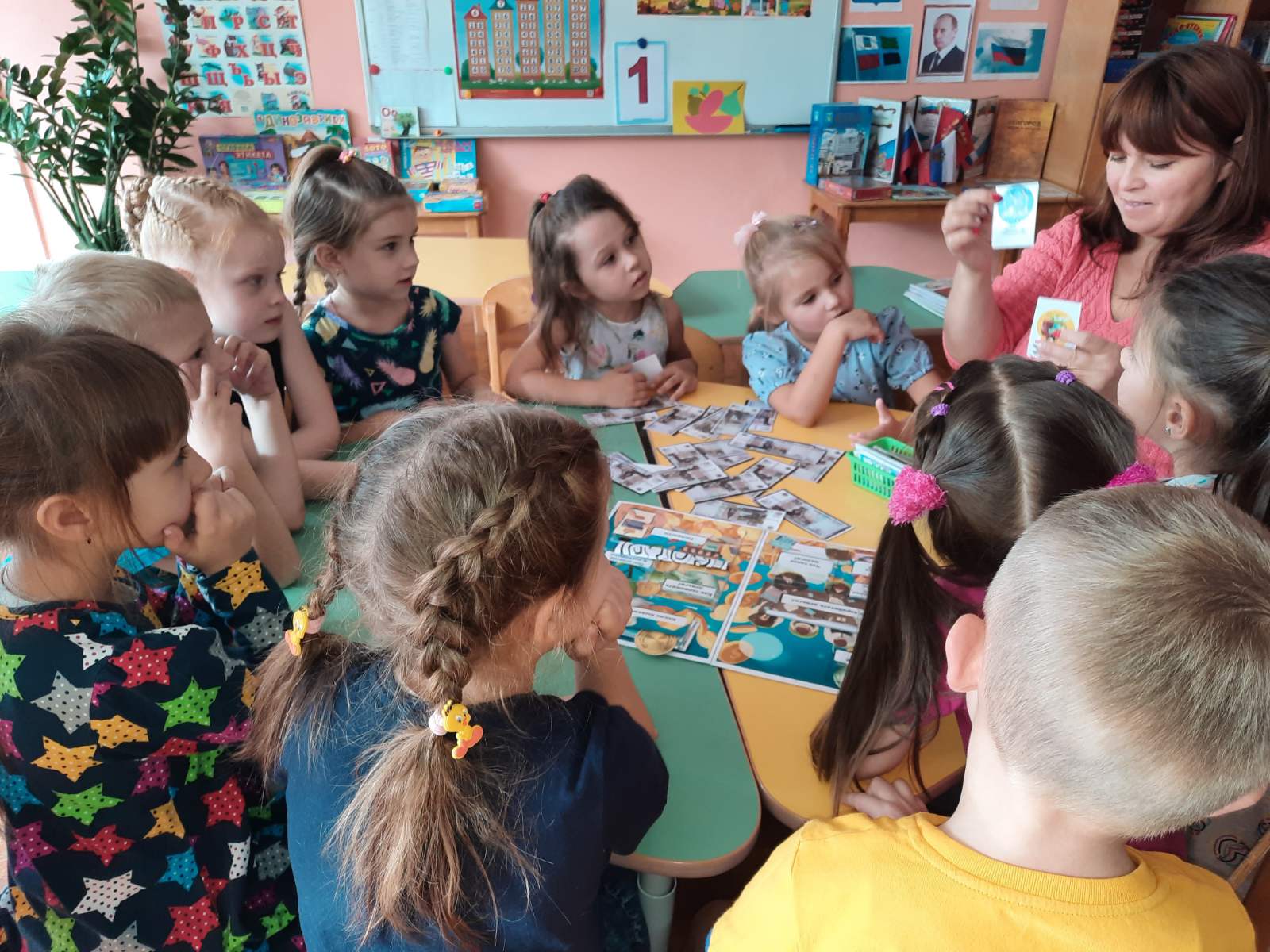 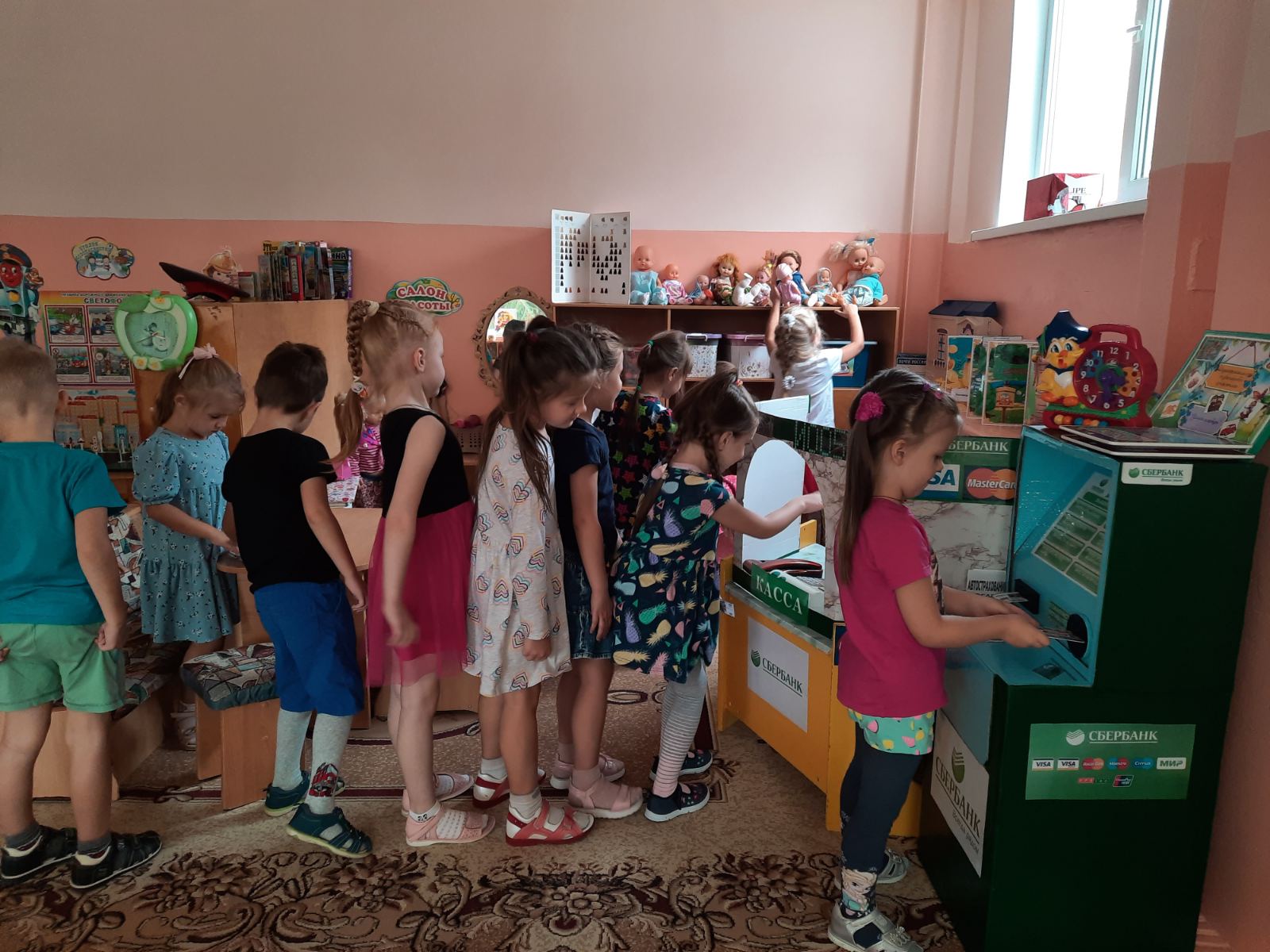 Спасибо за внимание